Розробка сценарію та інформаційної моделі для гри
За навчальною програмою 2017 року
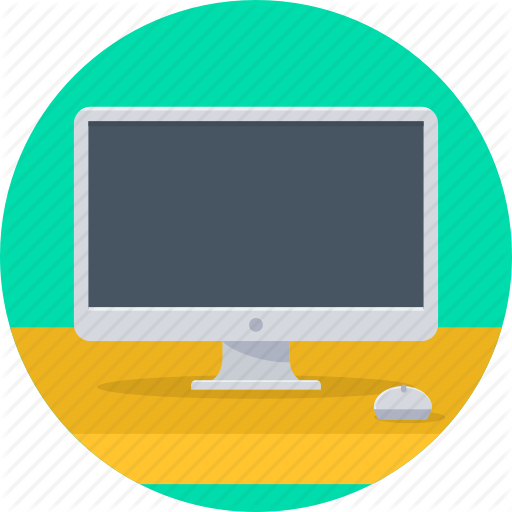 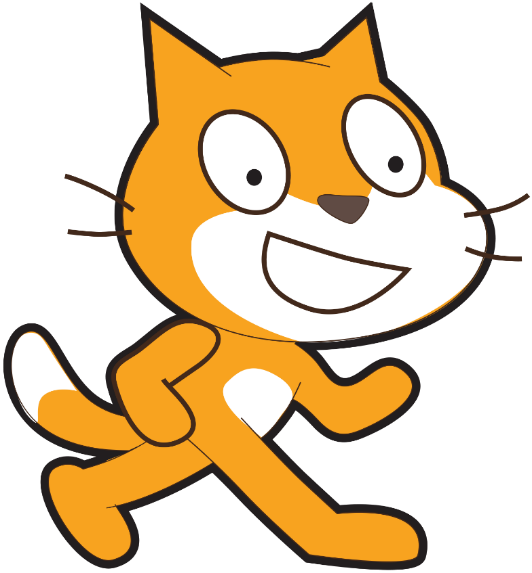 Урок 30
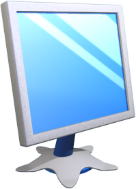 Працюємо в проекті
Розділ 3 § 30
Проект — це скоординована діяльність людини (групи людей), спрямована на досягнення певного результату за визначений час.
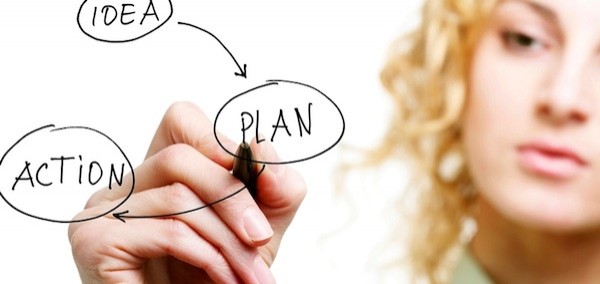 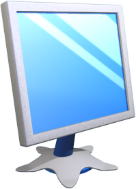 Працюємо в проекті
Розділ 3 § 30
Мета проекту — це те, що ми бажаємо отримати в результаті його виконання.
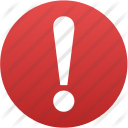 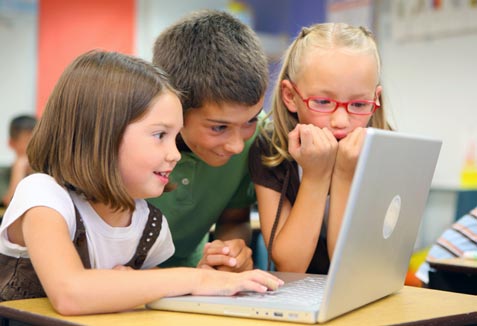 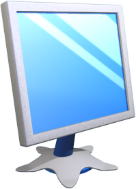 Працюємо в проекті
Розділ 3 § 30
Завдання проекту — це дії, які потрібно виконати для досягнення мети проекту.
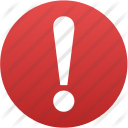 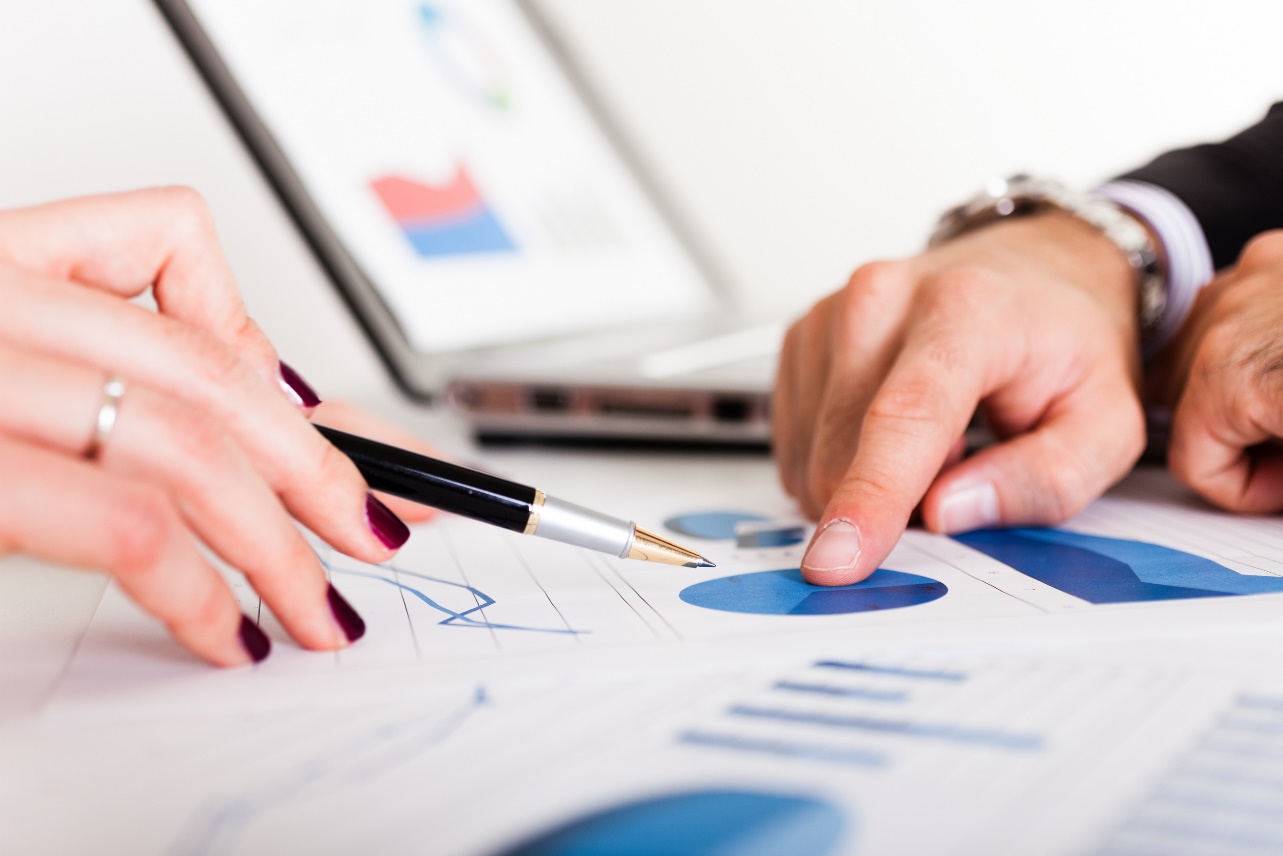 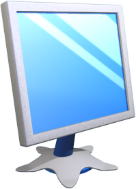 Працюємо в проекті
Розділ 3 § 30
Люди різних професій планують та виконують проекти.
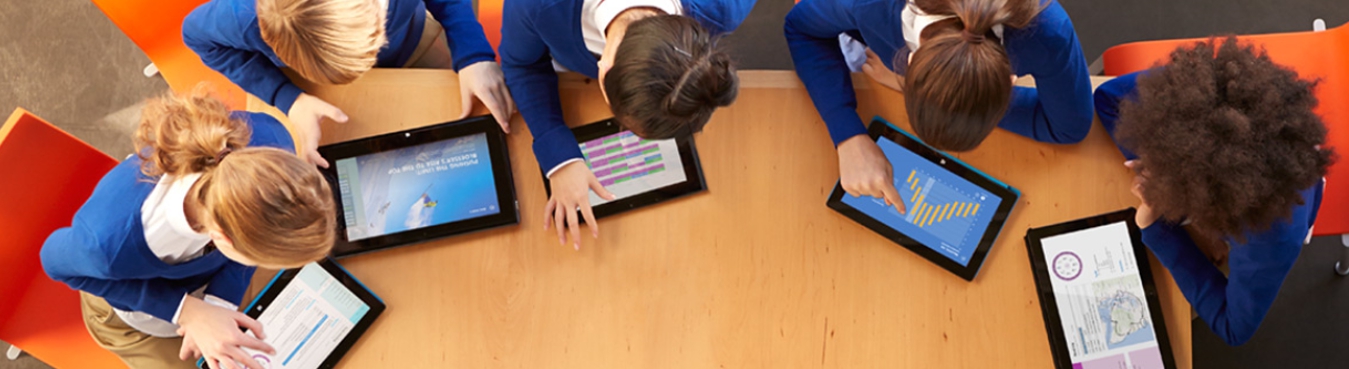 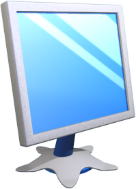 Працюємо в проекті
Розділ 3 § 30
Самостійна робота над проектом з допомогою вчителя та однокласників — тривалий та відповідальний процес.
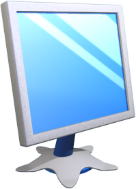 Працюємо в проекті
Розділ 3 § 30
Перш ніж приступити до роботи над проектом, потрібно ретельно продумати все від задуму до отримання очікуваного результату, а також спланувати, що потрібно зробити та у якій формі. Тому робота над проектом має складатися з таких етапів:
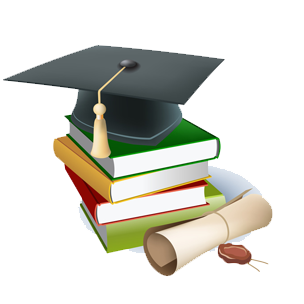 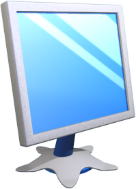 Працюємо в проекті
Розділ 3 § 30
Сплануй і розроби власний проект у середовищі Скретч, який презентуй на захисті проектів у класі. Під час планування проекту дай відповіді на запитання:
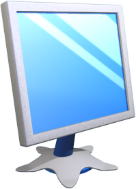 Працюємо в проекті
Розділ 3 § 30
Продовження …
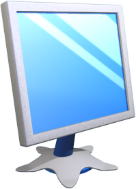 Працюємо в проекті
Розділ 3 § 30
Виконання
навчальних проектів
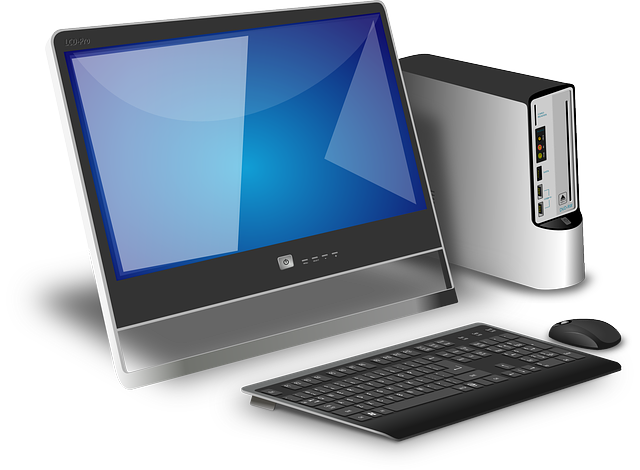 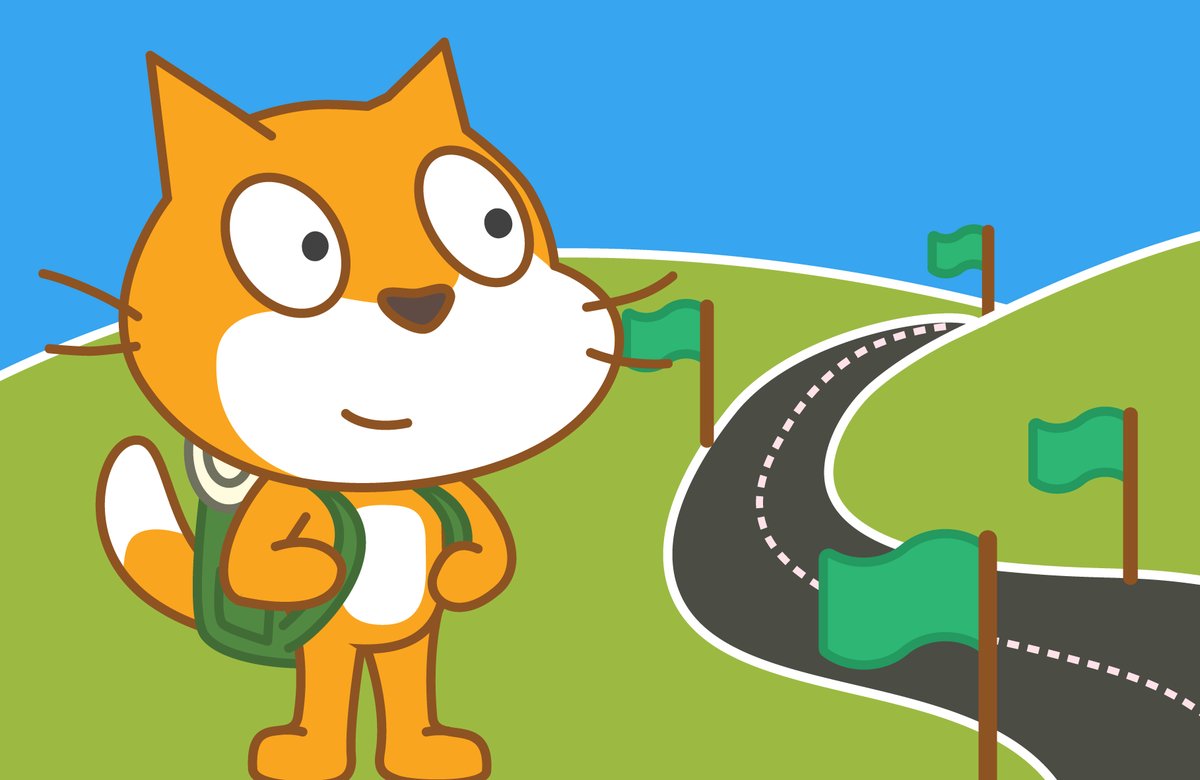 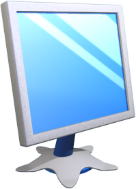 Працюємо за комп’ютером
Розділ 3 § 30
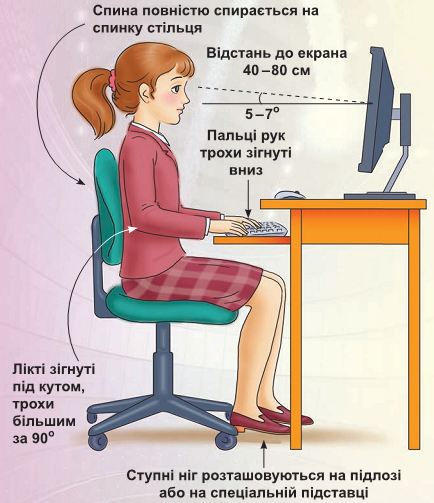 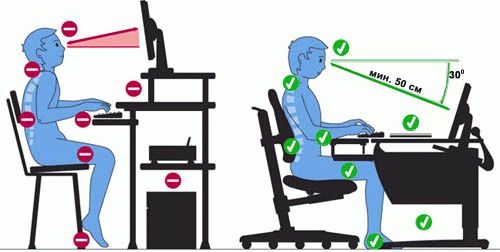 Дякую за увагу!
За навчальною програмою 2017 року
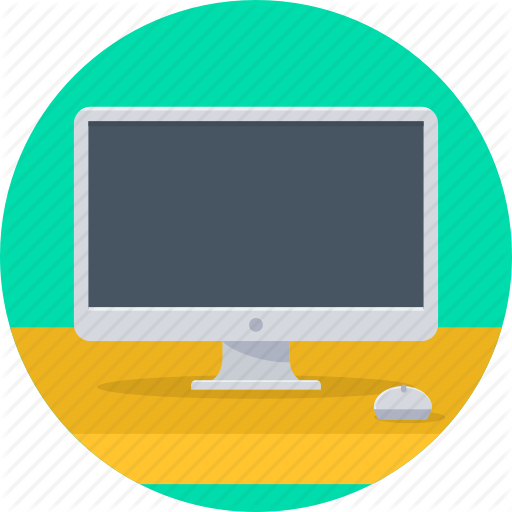 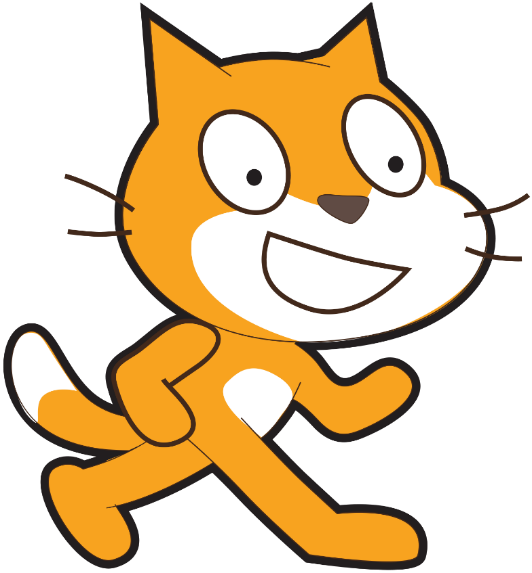 Урок 30